Introduction to SailingPaupack Sailing Club
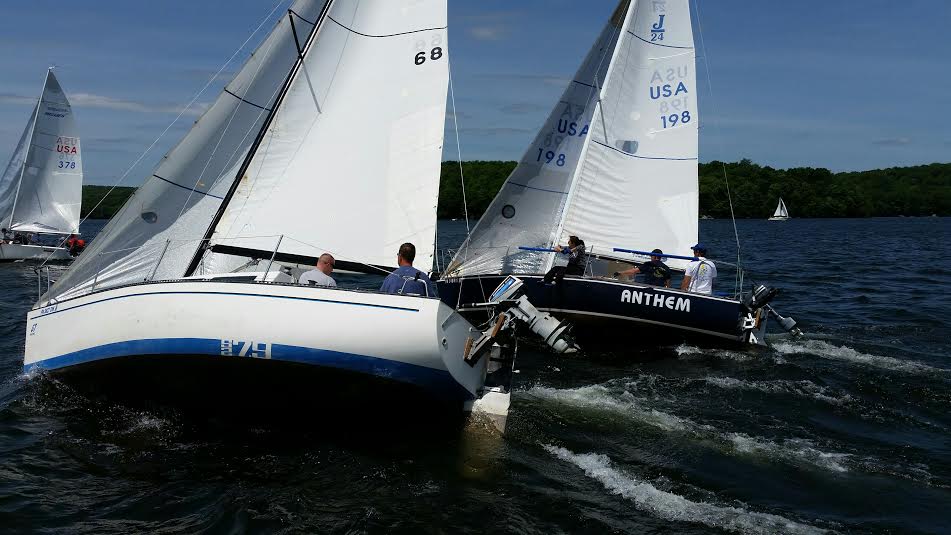 Safety First – Neat, Clean, PreparedPaupack Sailing Club
Recommended Safety Equipment
Medical Kit
Anchor and line
Bailing Device
Oars or Paddles
Cell Phone / VHF Radio
Mask/Snorkel to inspect under Boat
Knife to cut a fouled line
Flashlight
Method of getting weather updates
Required Safety Gear on the Boat
Life Vests
Throwable Flotation Device
Fire Extinguisher
Visual Signaling Devices
Sound Signaling Devices
Additional Items
Food and Water
Suntan Lotion
Safety First - KnotsPaupack Sailing Club
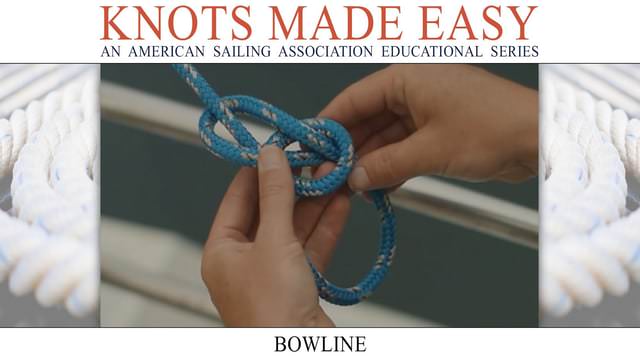 Safety First - KnotsPaupack Sailing Club
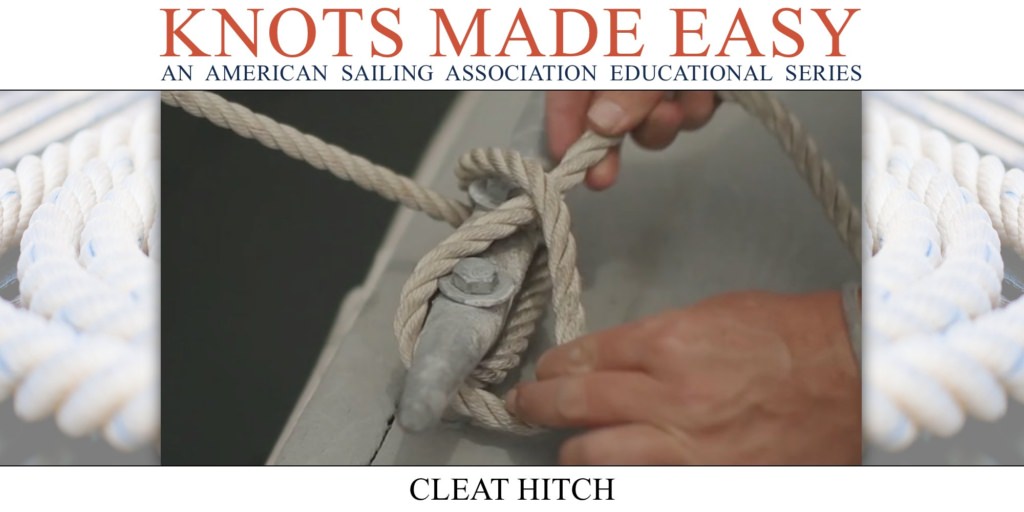 Safety First - KnotsPaupack Sailing Club
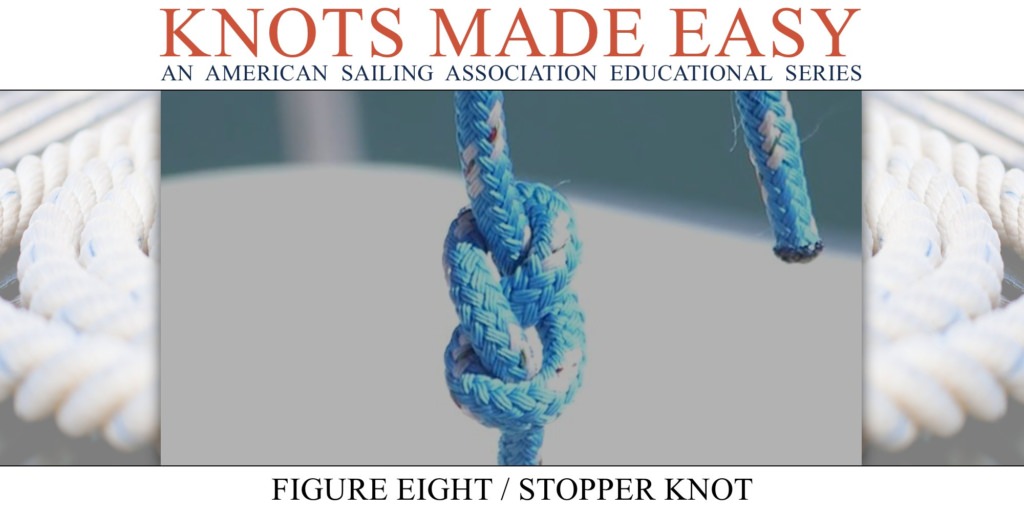 Safety First - TerminologyPaupack Sailing Club
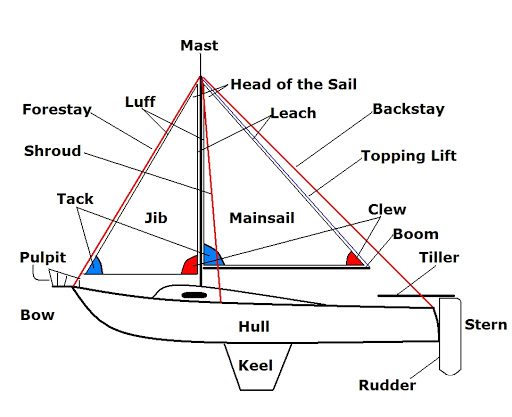 Safety First – Types of SailboatsPaupack Sailing Club
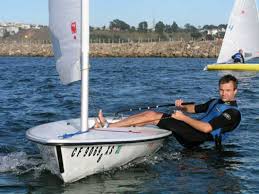 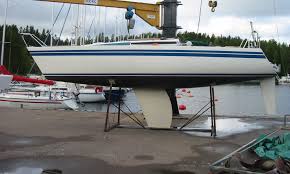 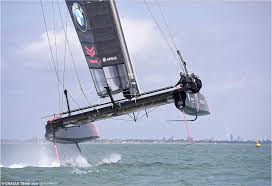 Dingy
Keelboat
Hydrofoil
Sailing – How Does A Sailboat MovePaupack Sailing Club
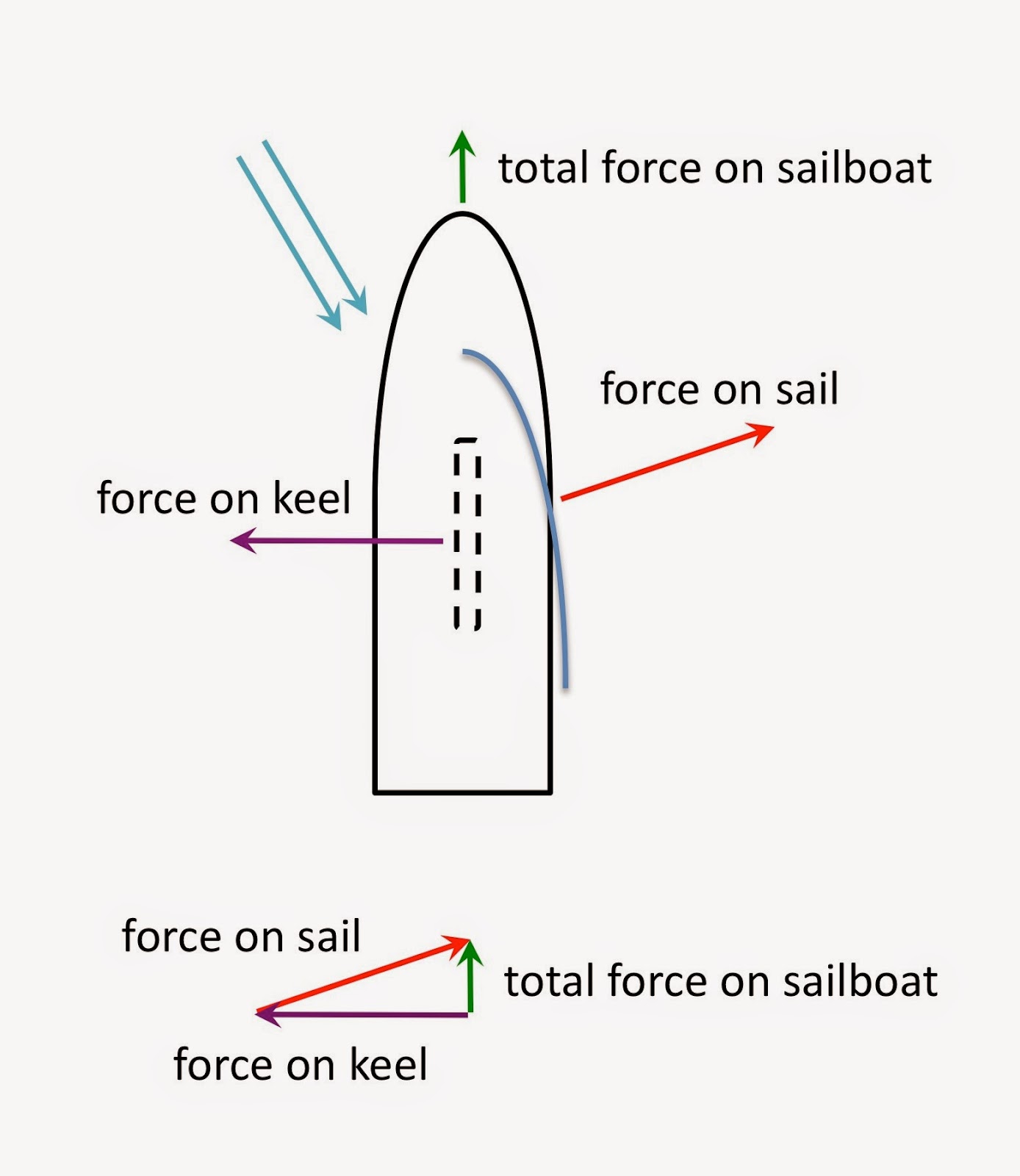 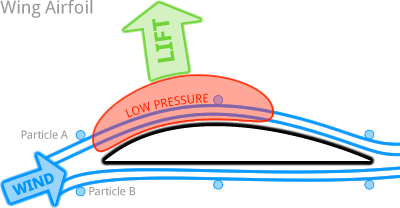 Sailing – How Does A Sailboat MovePaupack Sailing Club
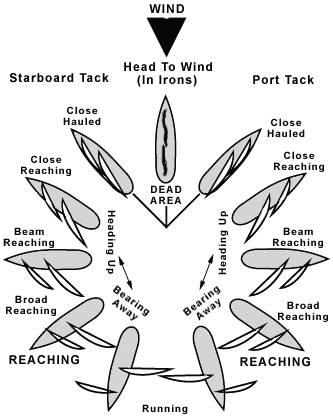 Angle of attack or sail to the wind
At different headings
https://vimeo.com/163707960
Sailing – How Does A Sailboat MovePaupack Sailing Club
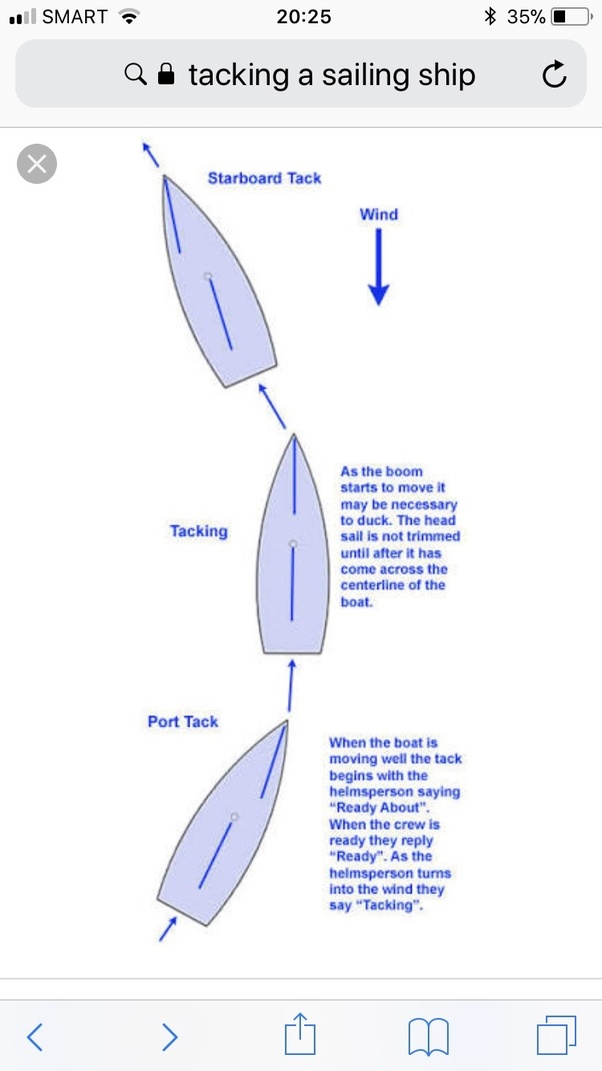 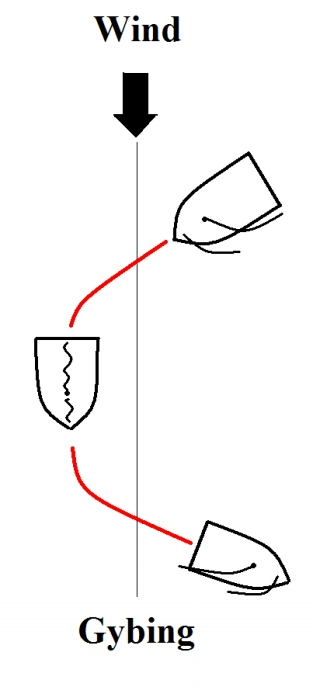 Sailing – Right of WayPaupack Sailing Club
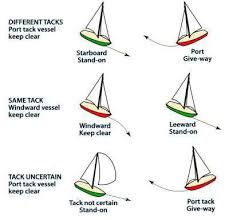 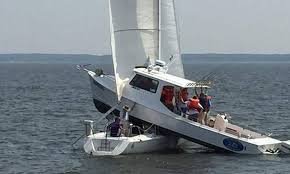 Sailing – Is really FUNPaupack Sailing Club
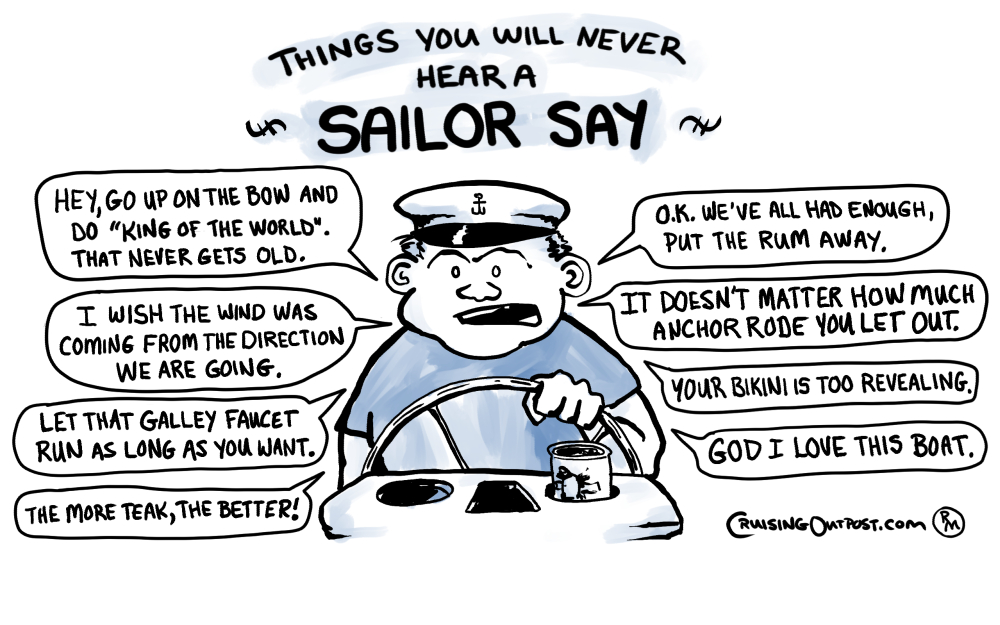 Can be nice and Relaxing
Fun and Sun
Build relationships that last a lifetime
Learn new skills, electrical, fiberglass, engine repair, etc.
Satisfaction of being self sufficient and able to handle any situation
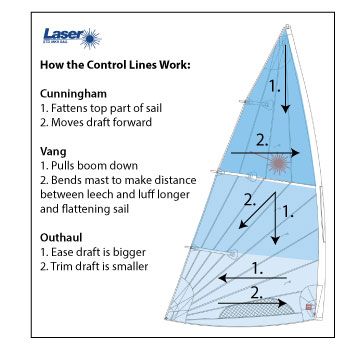 Sailing – Is really FUNPaupack Sailing Club
Technical and demanding to go Fast
Mast Rake and Bend
Sail Shape  Forestay
Jib Cars
Cunningham
Outhaul
Traveler
Mainsheet
Backstay
VMG
Strategy and Tactics
Sailing – Is really FUNPaupack Sailing Club
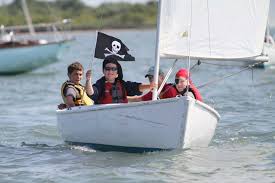 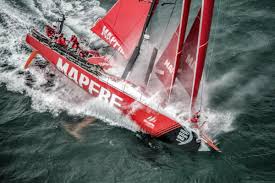 Sailing takes Minutes to Understand and a Lifetime to Master